Гурток «Образотворче мистецтво»
Викладач Стоцька Тетяна Іванівна
Дистанційне навчання 2021
Урок 5. Стилізація квітки кульбаби.
Мета уроку:
надати учням уявлення про стилізування природної форми.
Обладнання уроку: наочність, папір формат А4, олівець, акварельні фарби.
Хід уроку:
 1. Демонстрація фотографічних зображень та малюнків кульбаби .
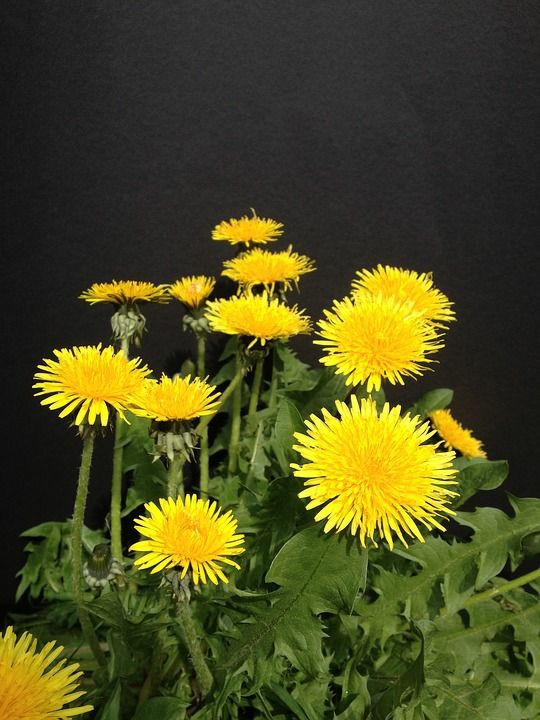 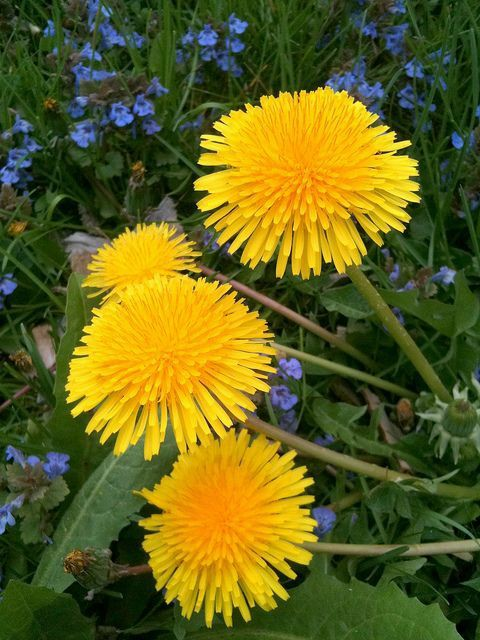 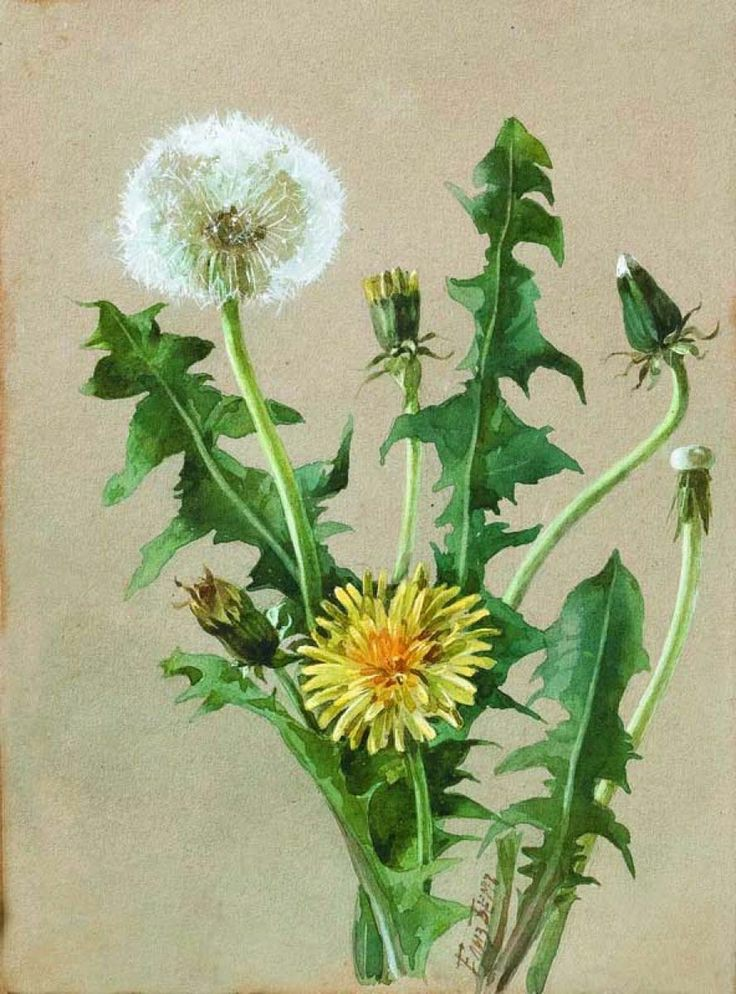 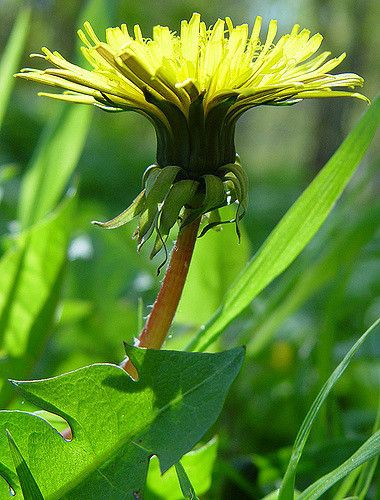 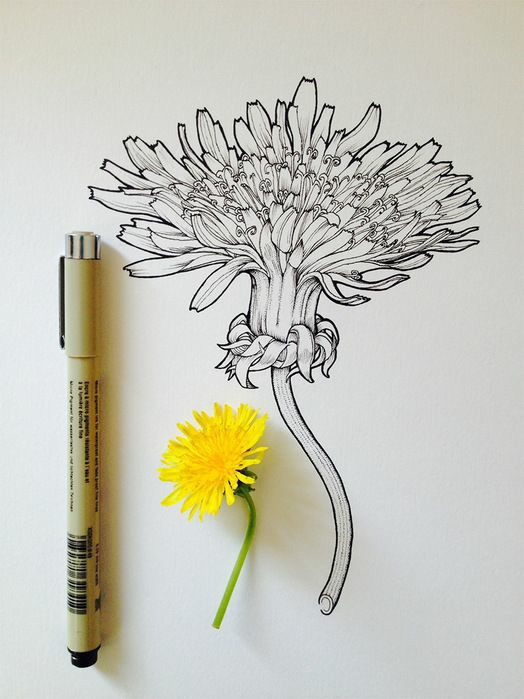 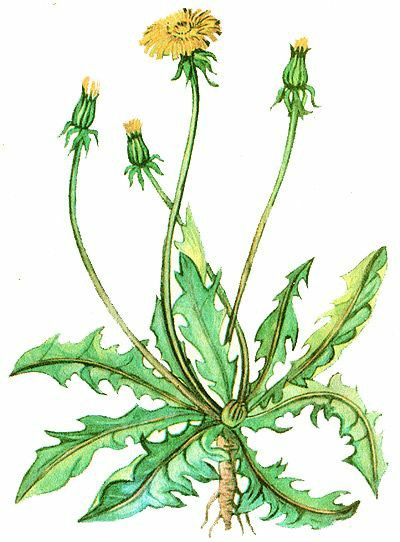 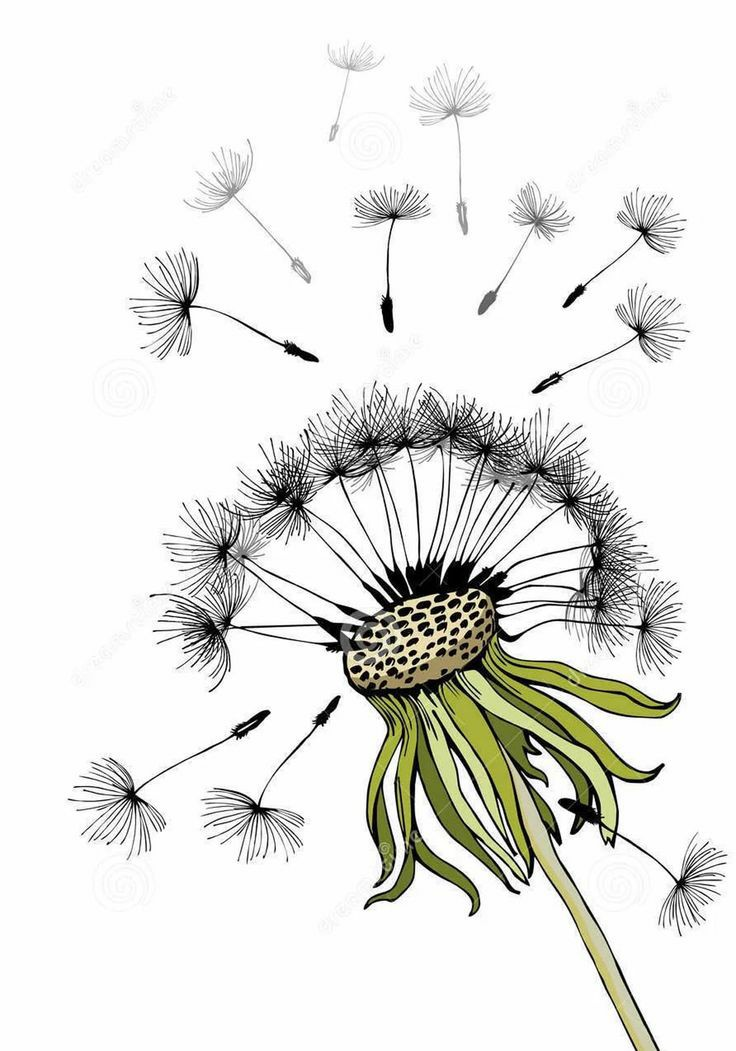 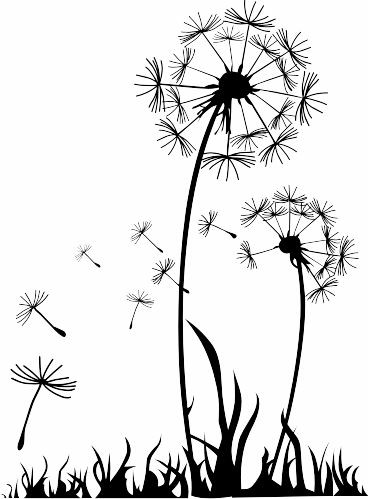 СТИЛІЗАЦІЯ - це спрощення предмета за формою та кольором.
Проведемо аналіз будови квітки кульбаби за такими питаннями:
- у яку просту геометричну фігуру можна вписати квітку (коло, трикутник, тощо);
- скільки у квітки пелюсток;
- якої форми пелюстки (круглі, трикутні, тощо);
- як кріпляться пелюстки до середини квітки;
- як кріпиться стеблина квітки.
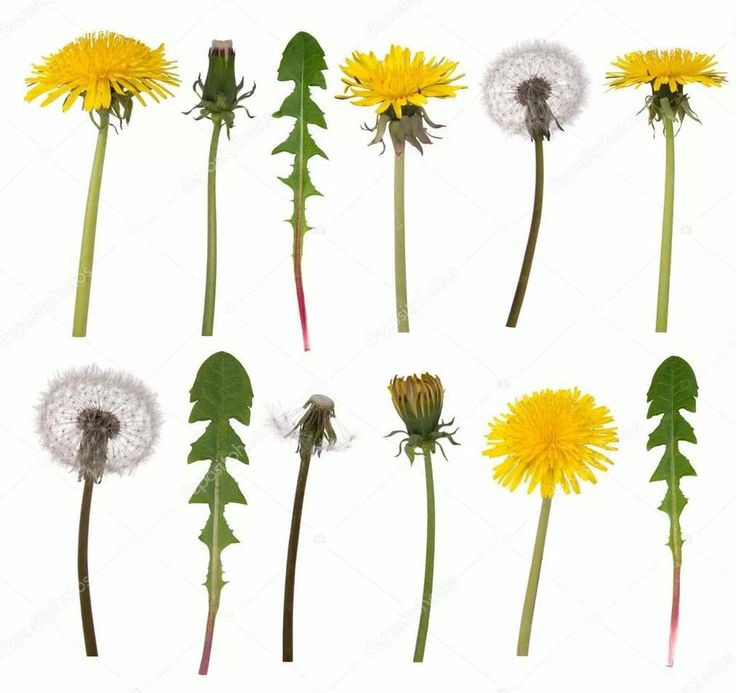 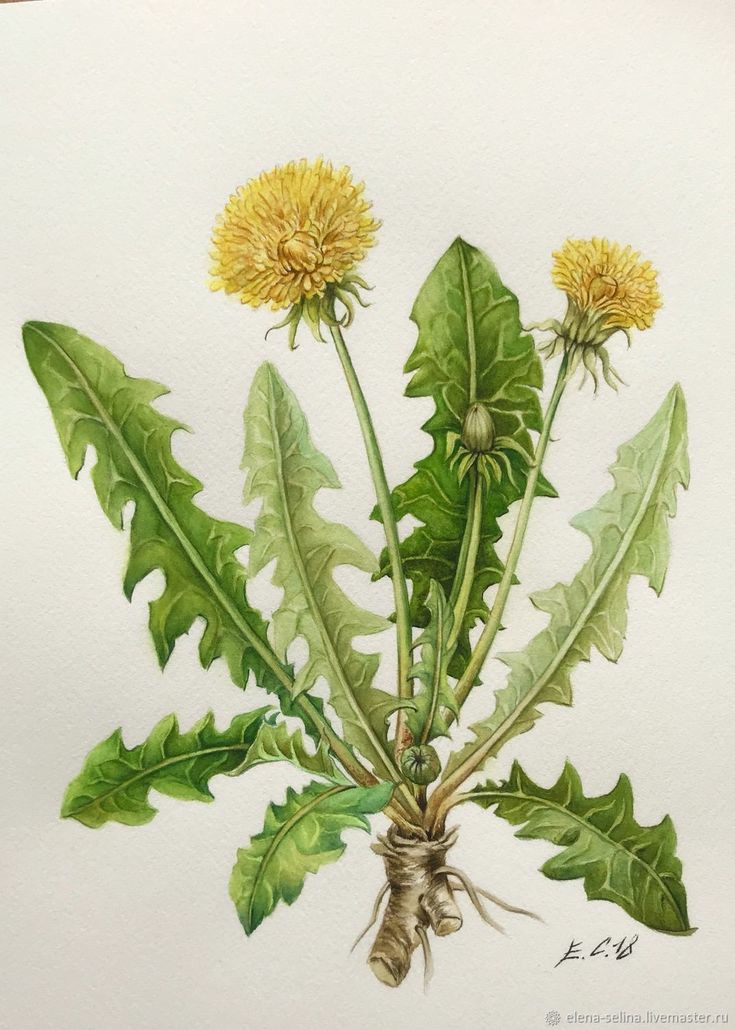 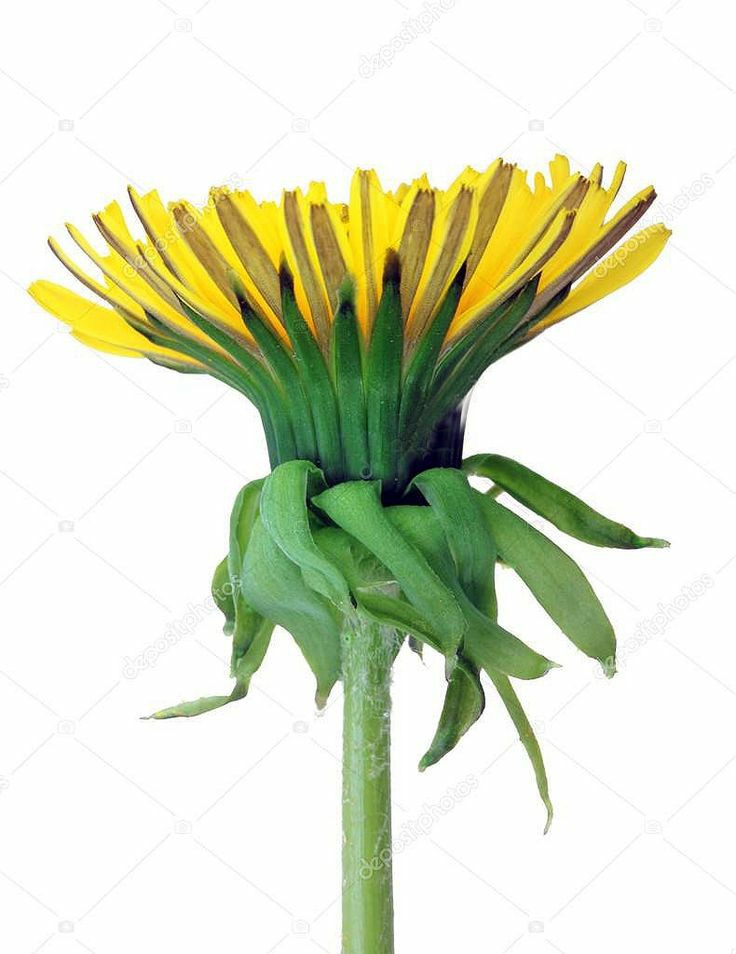 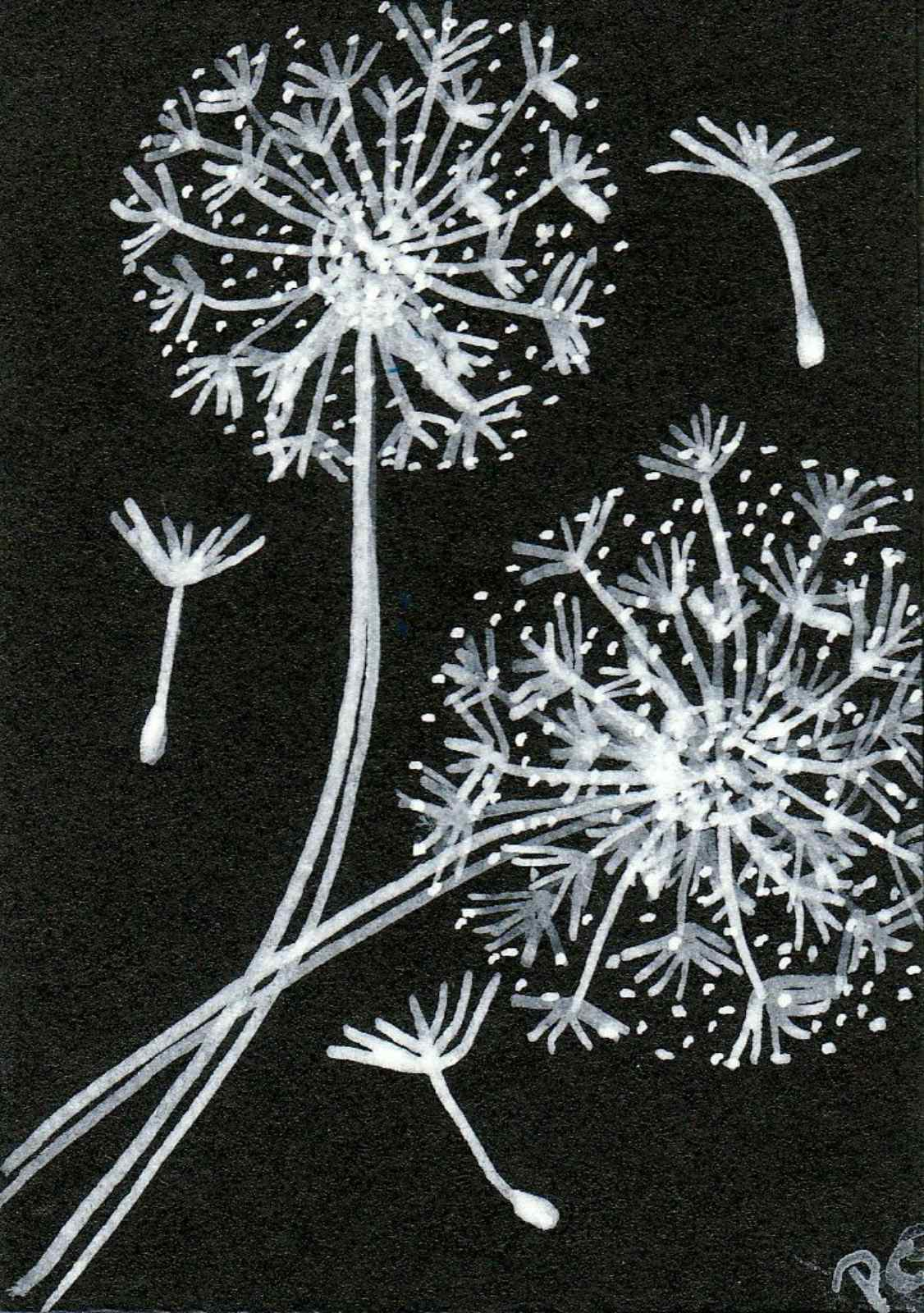 2.Практична робота. Створити стилізовану квітку кульбаби.
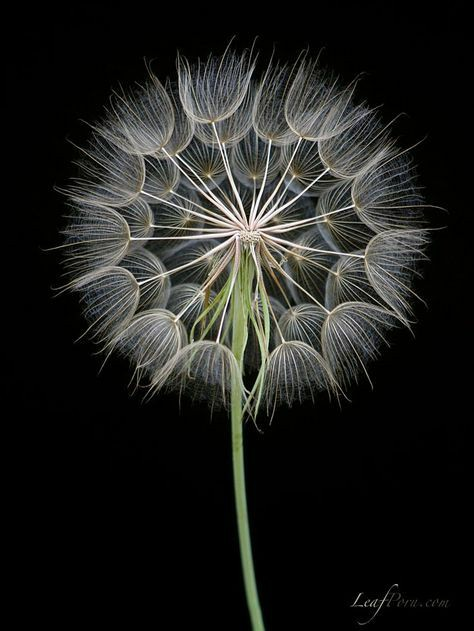 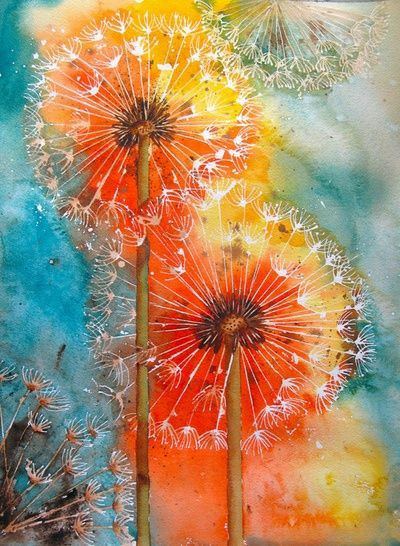 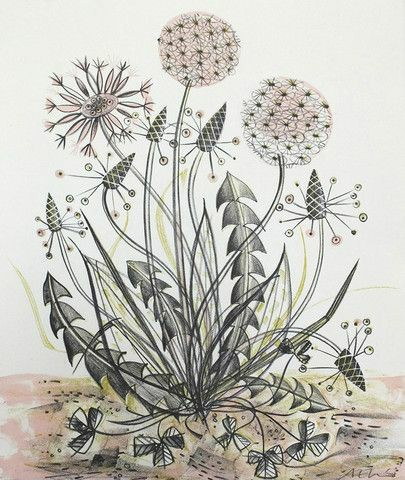 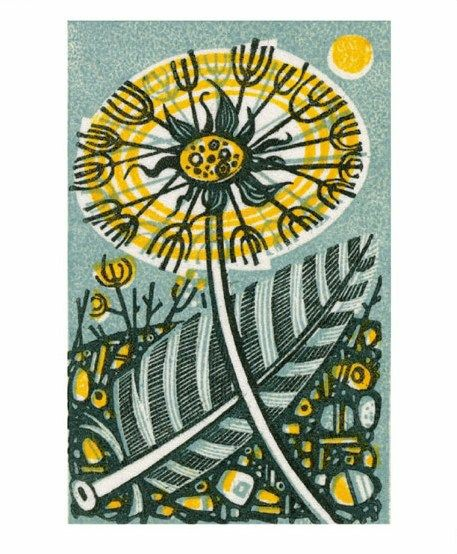 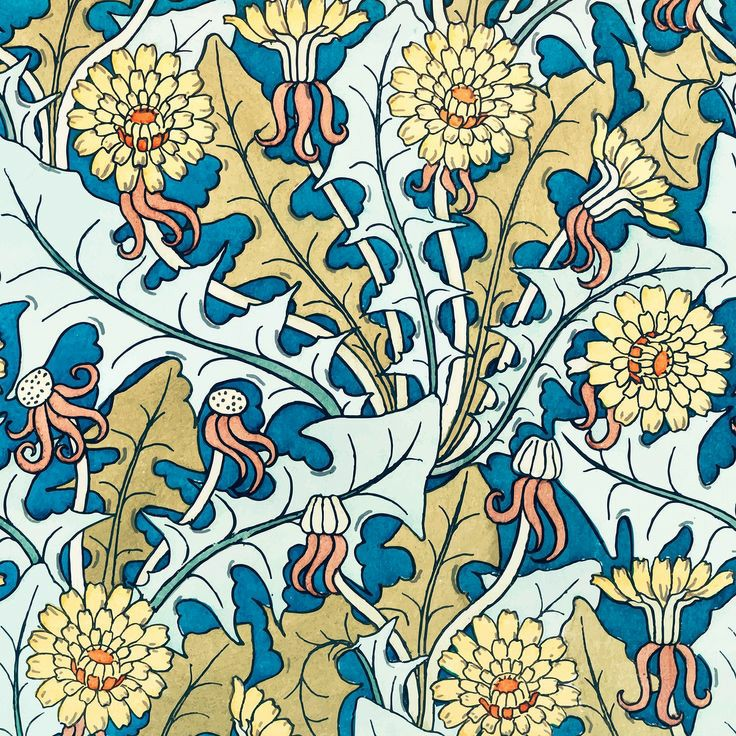 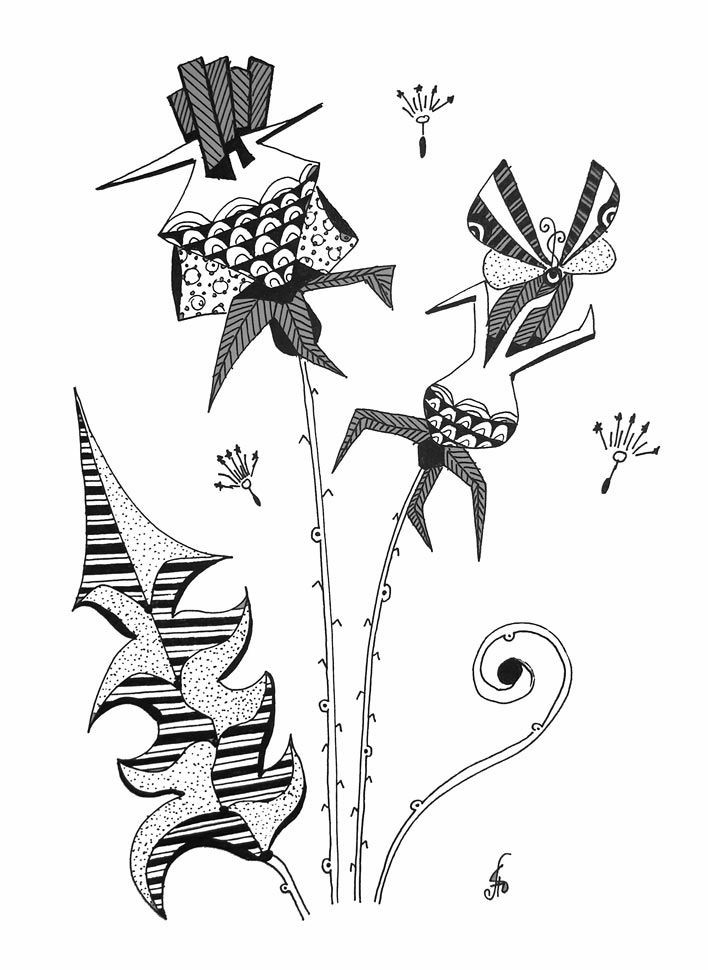 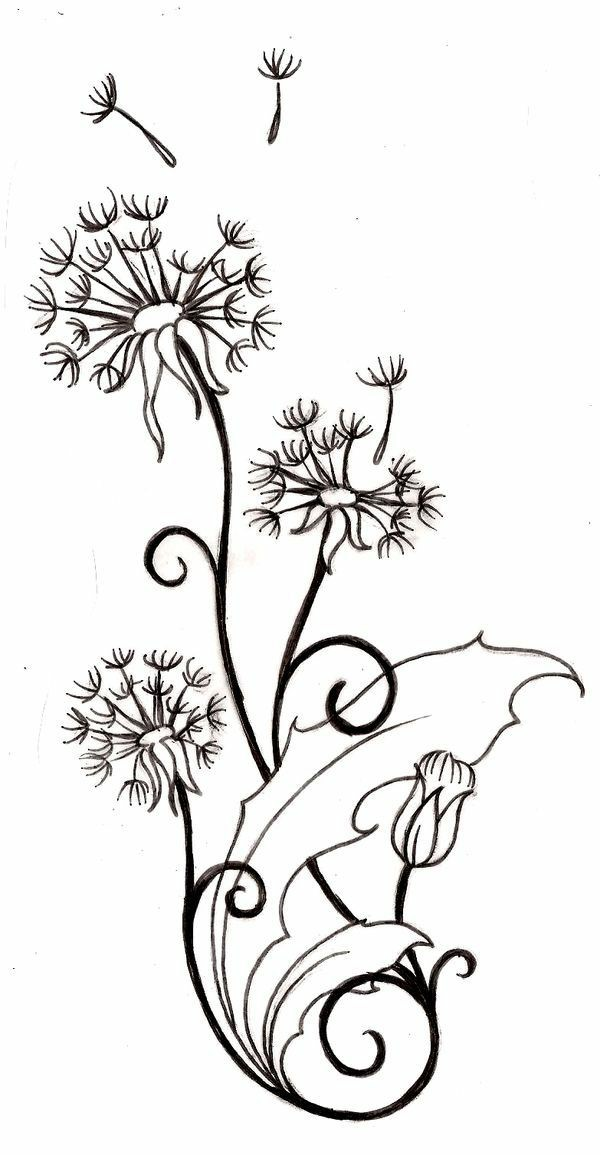